Storage Services
Charles (Cal) Loomis & Mohammed Airaj
LAL, Univ. Paris-Sud, CNRS/IN2P3
24-25 October 2013
Storage
Features
Volume abstraction for storage service
Provide users with persistent storage for data
Serves also as cache of images for VM instances 
(No file-based or object-based storage service)

Implementation
API: Proprietary REST interface with CRUD actions
Java-based service using MySQL database for state information
Can use iSCSI or shared file system for physical storage
Can use simple files or LVM volumes for disk content
Architecture
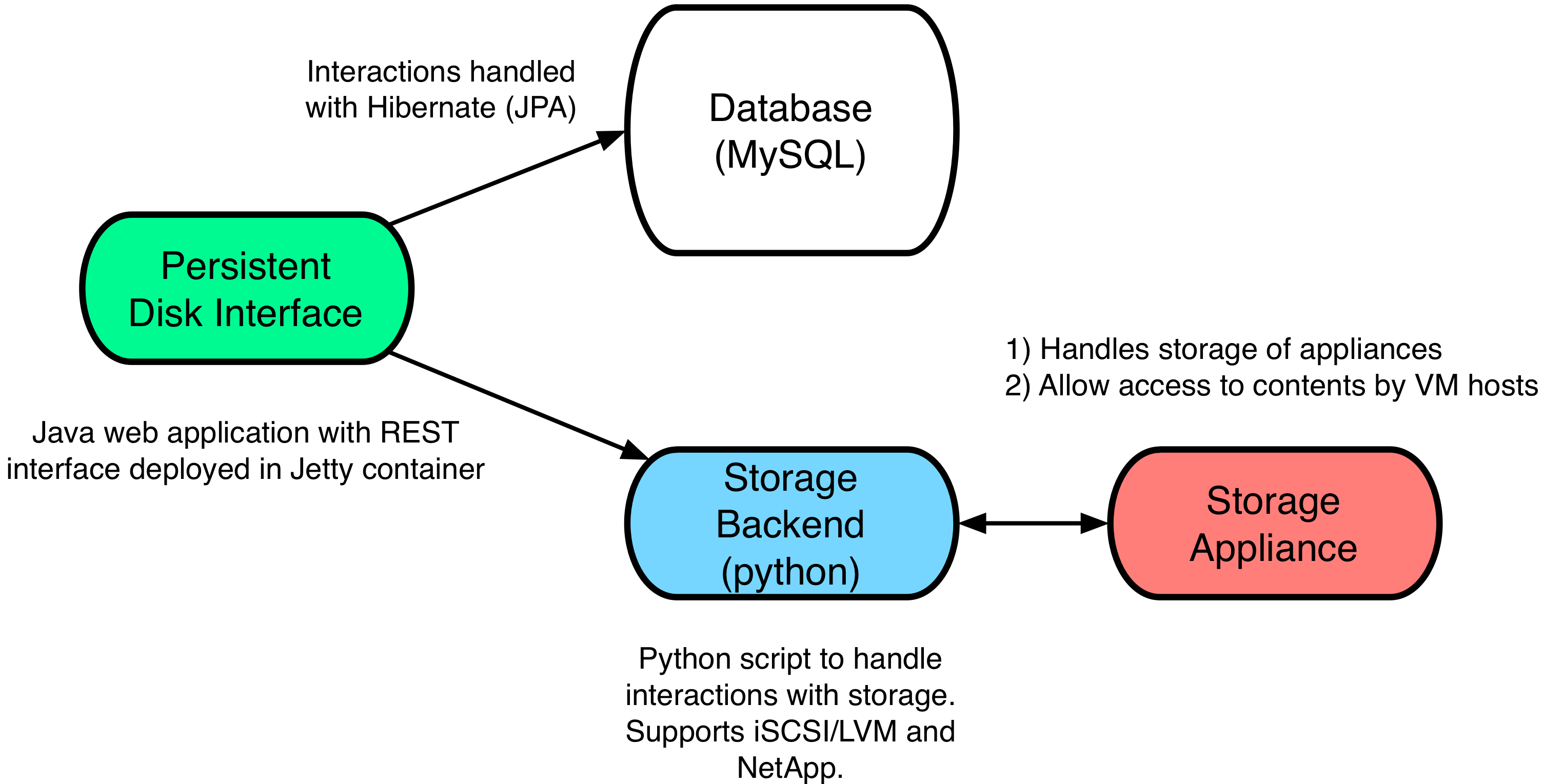 Persistent Disk Service
Persistent Disk Configuration
List and Set Parameters







WARNING: Do not use localhost IP (127.0.0.1) for service
$ stratus-config --keys -s persistent-disks
$ stratus-config persistent_disk_ip ${FRONTEND_IP}
$ stratus-config persistent_disk_merge_auth_with_proxy True
$ stratus-config persistent_disk_lvm_device /dev/vg.02
$ stratus-config persistent_disk_backend_sections \ "        [%(persistent_disk_ip)s]
        type=LVM
        volume_name = /dev/vg.02
        lun_namespace = stratuslab
        volume_snapshot_prefix = pdisk_clone
        initiator_group =
"
Database (MySQL)
Install Database
Normally MySQL is installed as part of OpenNebula installation
Will do manually as we’re doing this out of the usual order
$ yum install -y mysql-server
$ service mysqld start
$ mysqladmin -u root password 'root’
$ mysql -uroot -p root
Persistent Disk Installation
Normal Install Command


Check
Connect with a browser to https://your-machine:8445/pswd/
Administrator account is called ‘pdisk’
Automatically generated random password in
 /etc/stratuslab/authn/login-pswd.properties
$ stratus-install --persistent-disk
Exercises
Configure and install persistent disk service
Verify that the service is running via a browser
Create, list, and destroy a persistent disk
Questions and Discussion